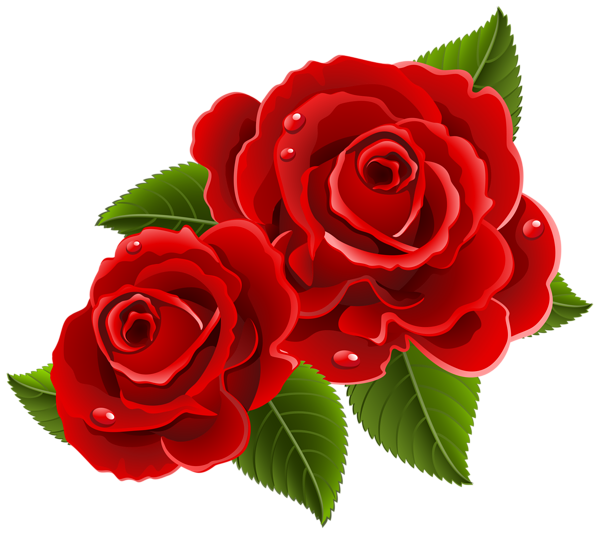 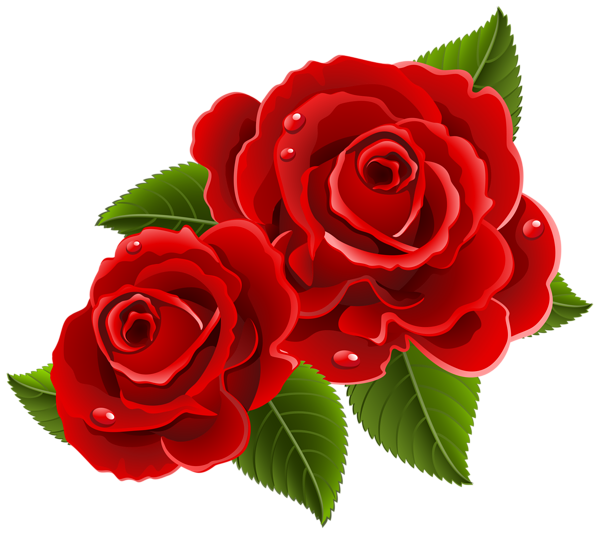 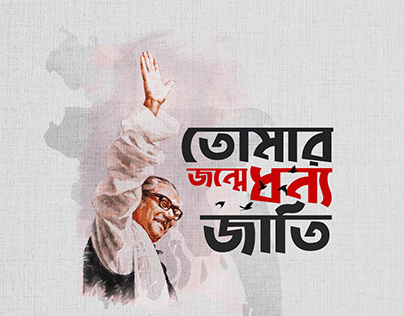 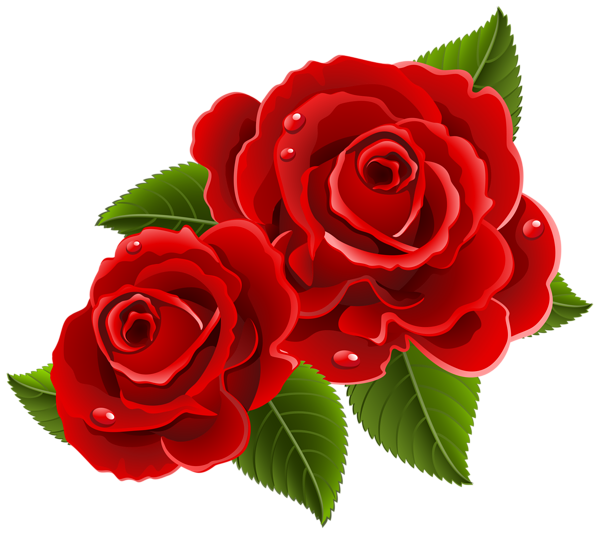 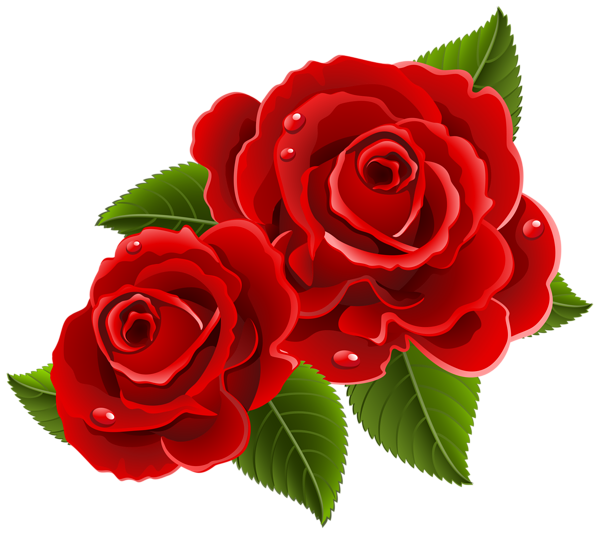 সকলকে মুজিব বর্ষে শুভেচ্ছা
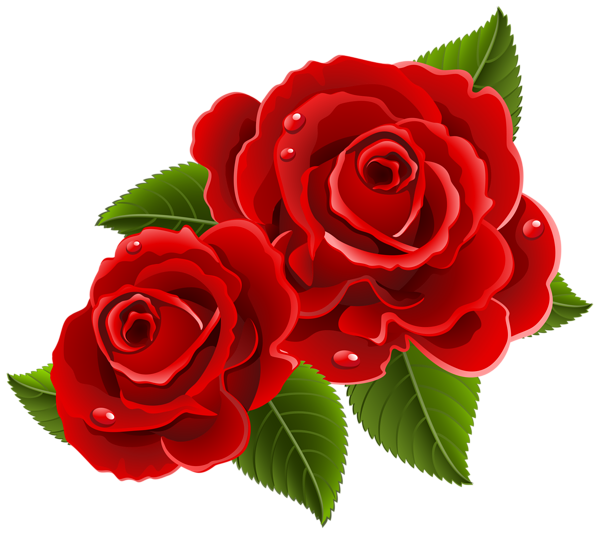 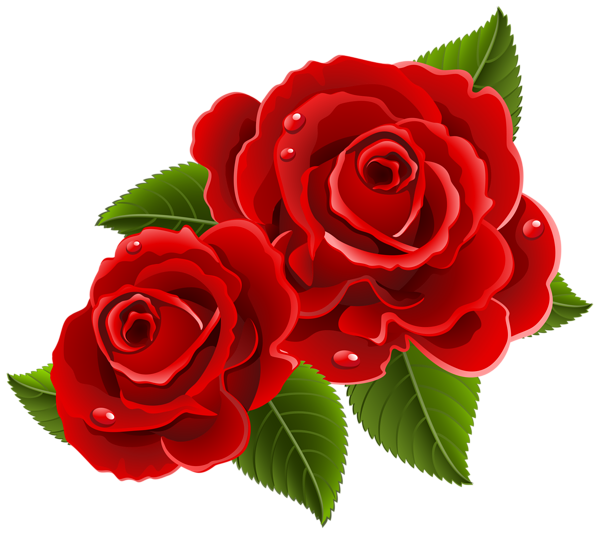 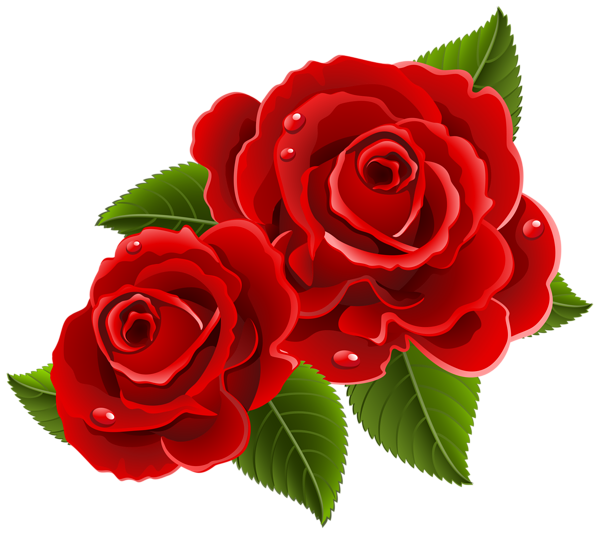 সকল শিক্ষার্থীদের শুভেচ্ছা ও স্বাগতম
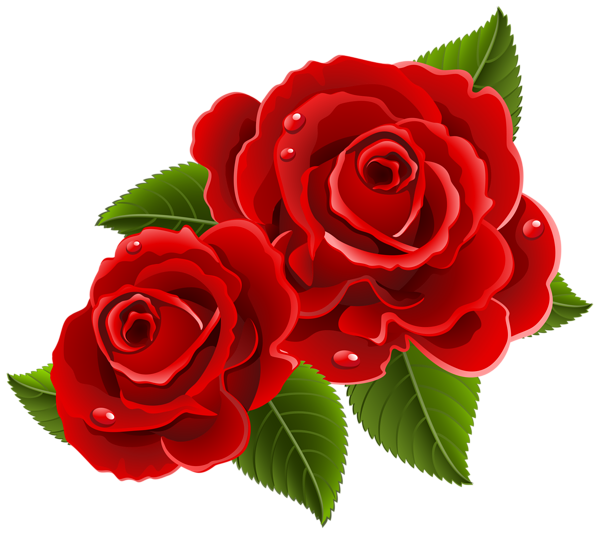 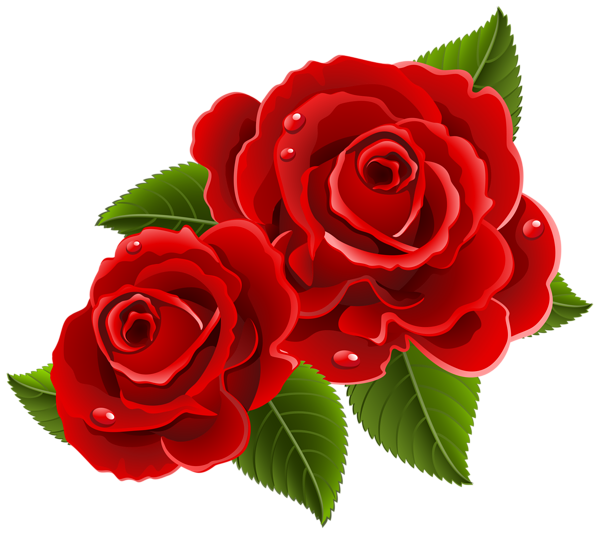 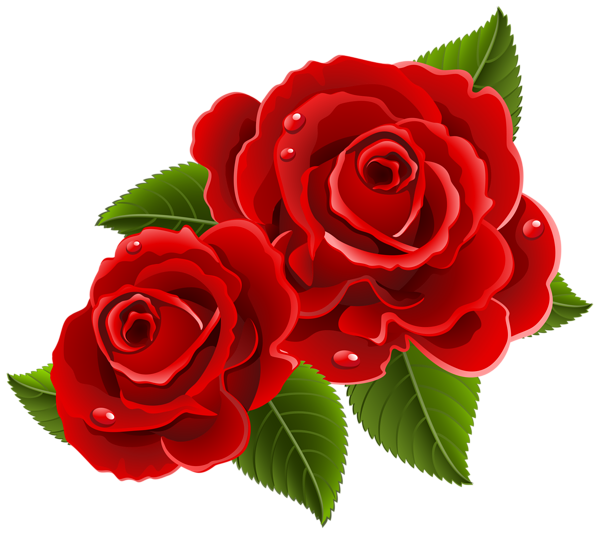 পাঠ
শিক্ষক
পরিচিতি
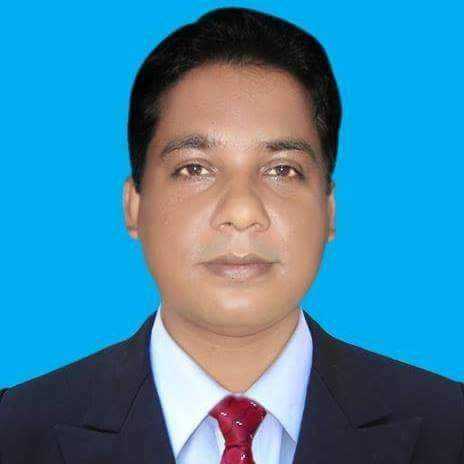 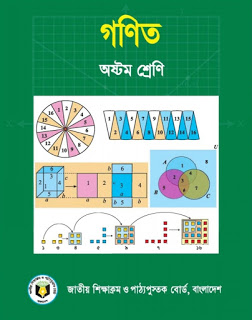 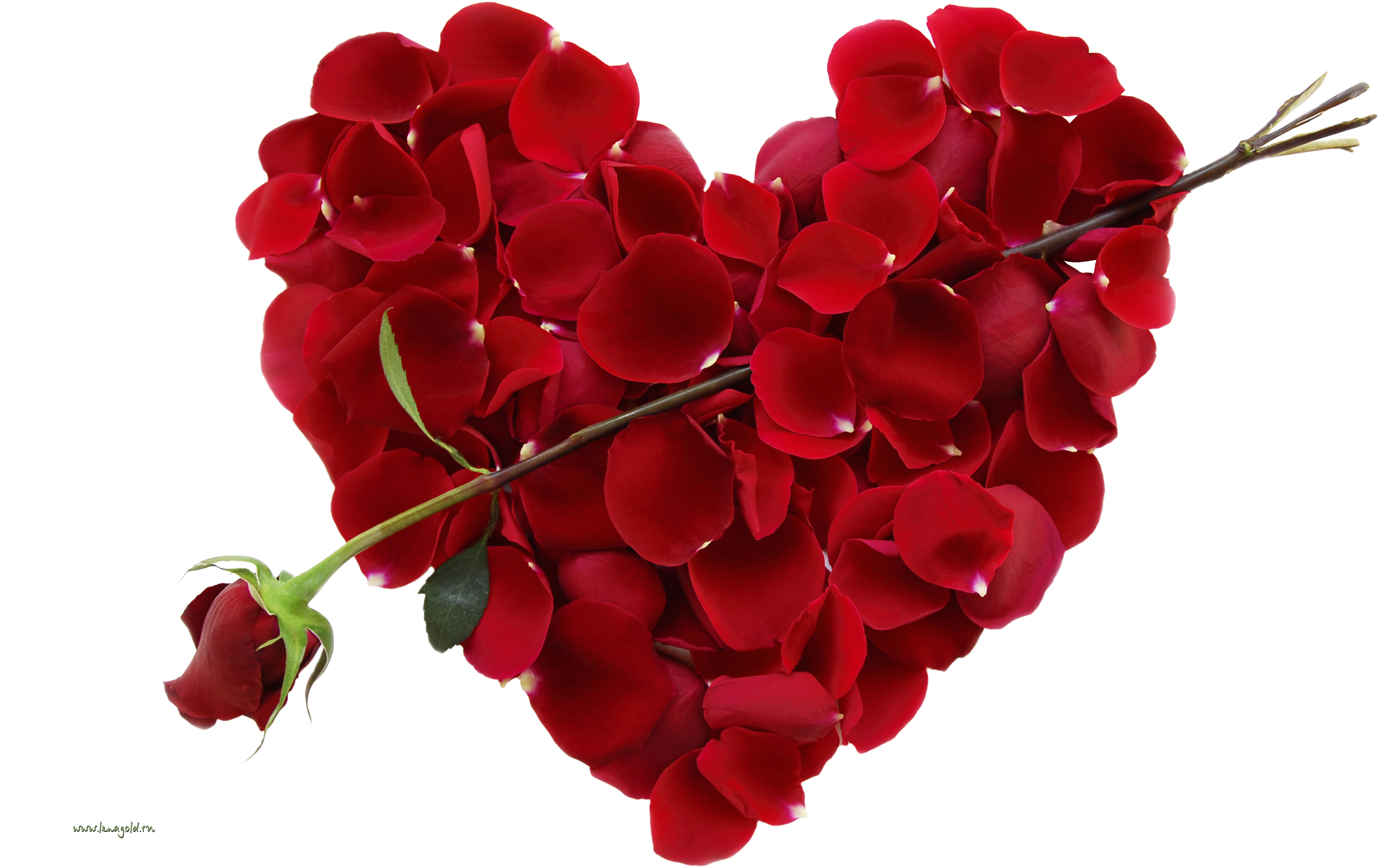 মো:বিশারত আলী
সিরিয়র সহকারী শিক্ষক(গণিত)
চাঁচড়া মাধ্যমিক বিদ্যালয়
কালীগঞ্জ,ঝিনাইদহ।
bisharot990@gmail.com
Mobile-01711352632
অষ্টম শ্রেণী:সাধারণ গণিত
       অধ্যায়: একাদশ(তথ্য ও উপাত্ত)
       বিষয়বস্তু: গড় এবং আয়তলেখ ও পাইচিত্র
       পাঠ: দুই
       সময়: ৫০ মিনিট
       তারিখ: 18.০5.২০২০
এই পাঠ শেষে শিক্ষার্থীরা-
১। গাণিতিক গড় ব্যাখ্যা করতে পারবে।
২। গাণিতিক গড়ের সূত্র বর্ণনা করতে পারবে।
৩। গাণিতিক সূত্রের সাহায্যে গড় নির্ণয় করতে পারবে।
৪. আয়তলেখ ও পাইচিত্র অঙ্কন করতে পারবে।
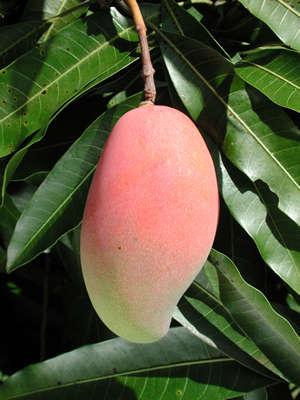 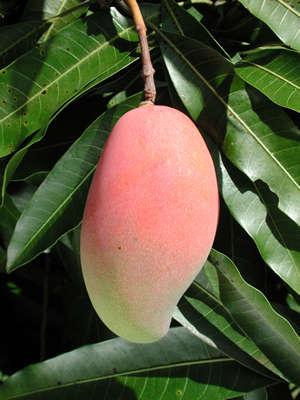 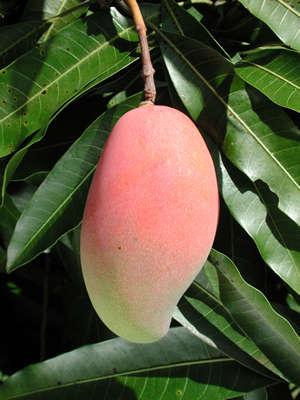 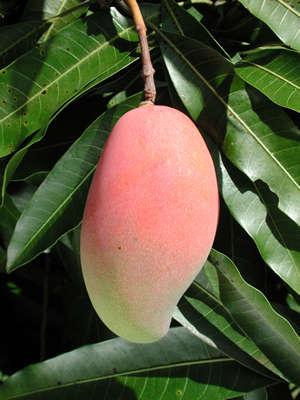 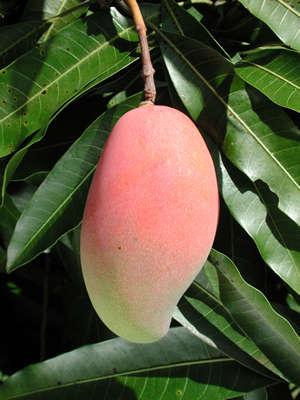 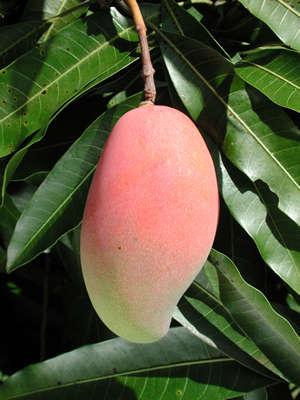 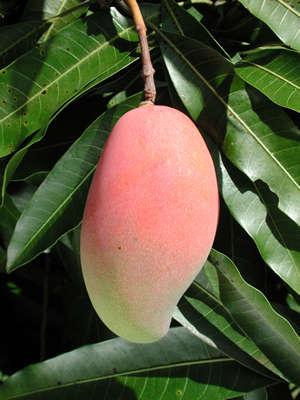 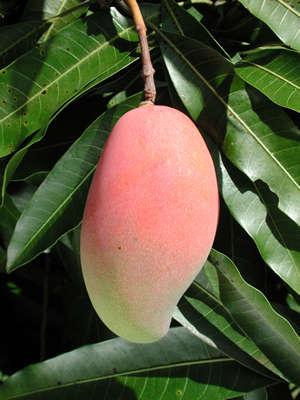 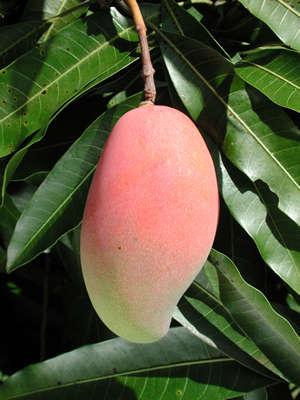 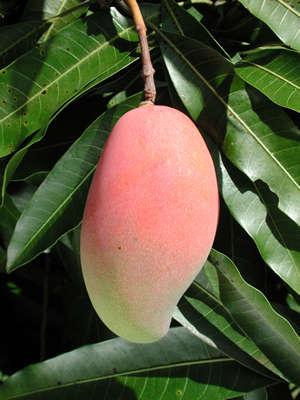 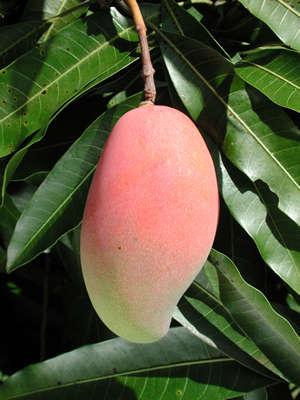 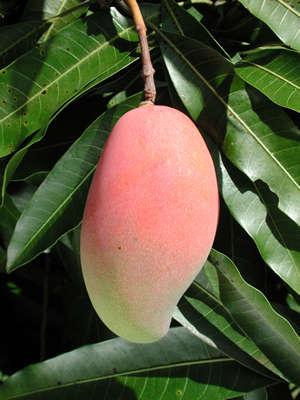 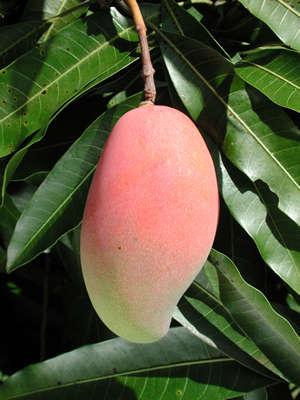 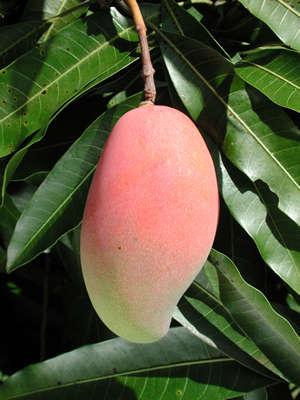 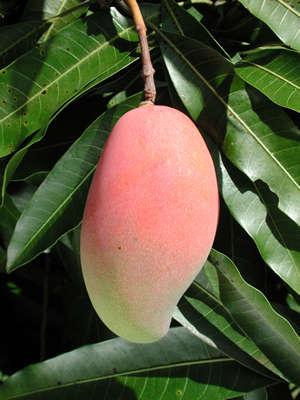 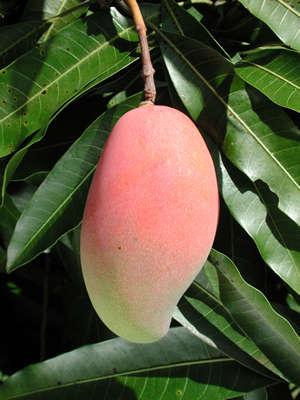 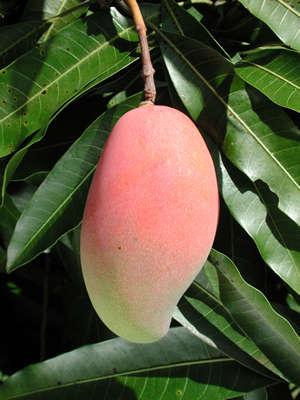 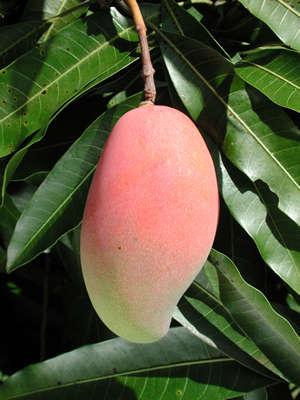 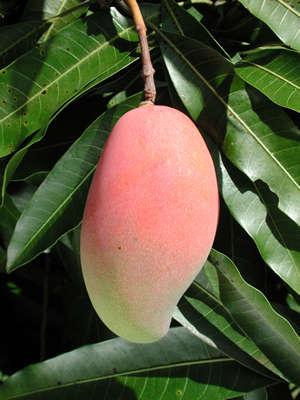 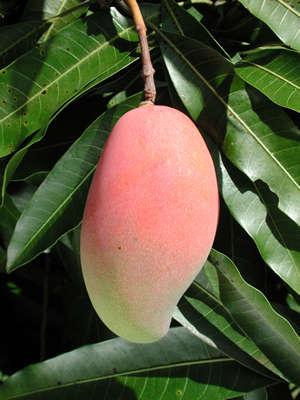 6
6
3
3
4
4
7
7
8
8
5
5
9
9
10
10
2
2
1
1
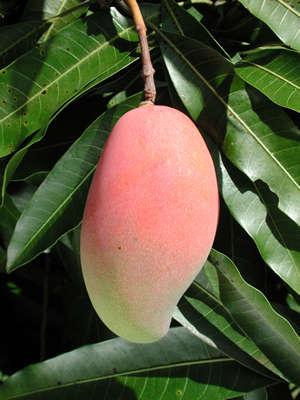 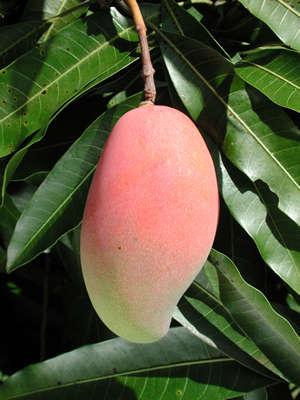 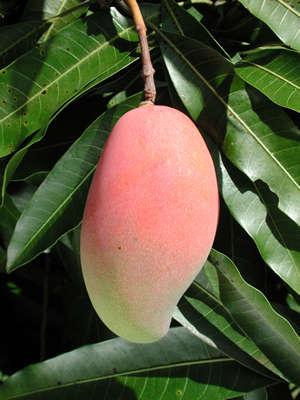 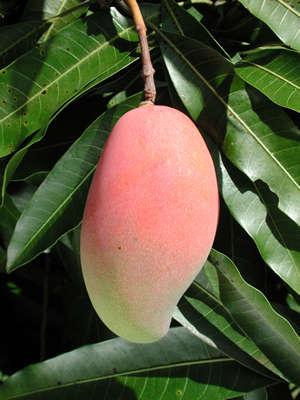 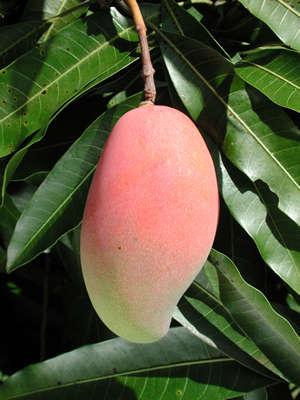 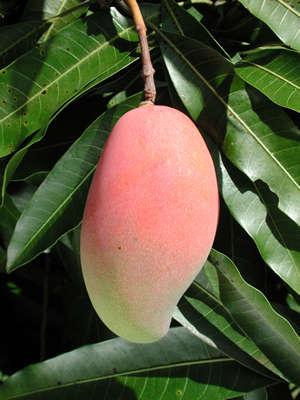 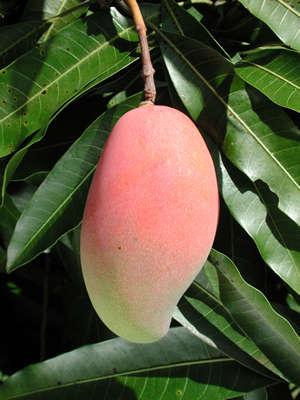 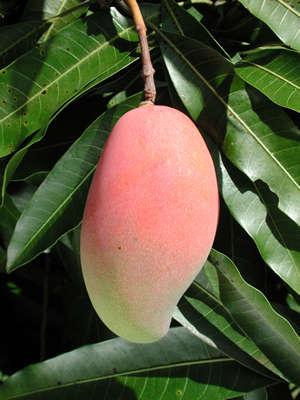 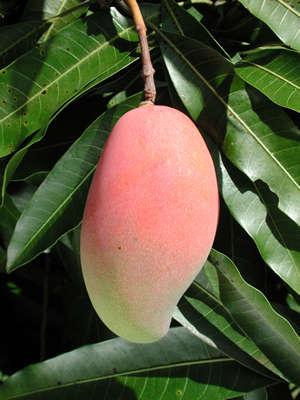 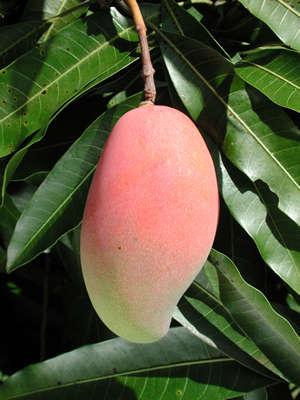 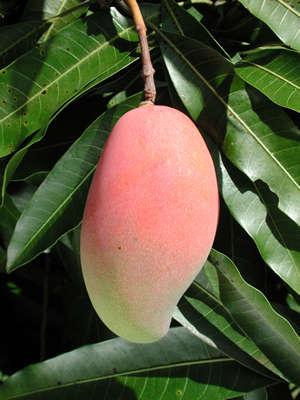 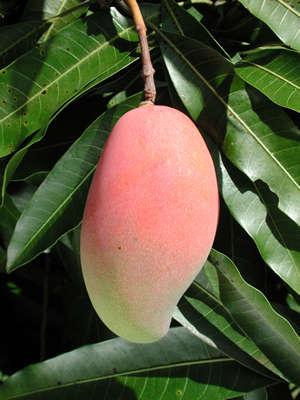 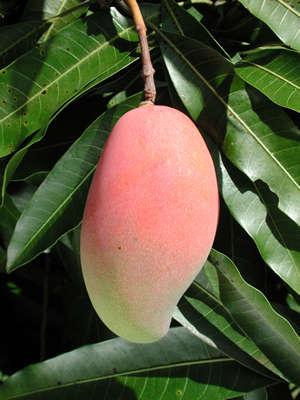 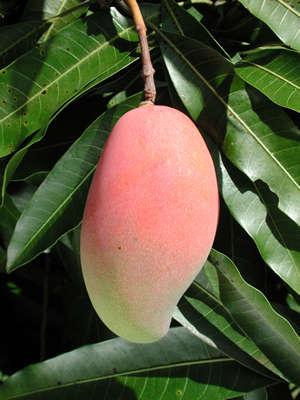 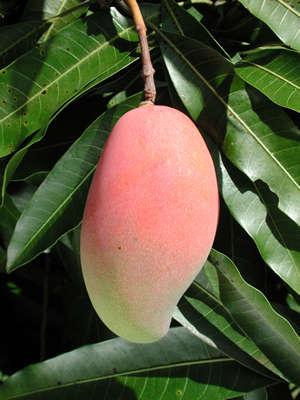 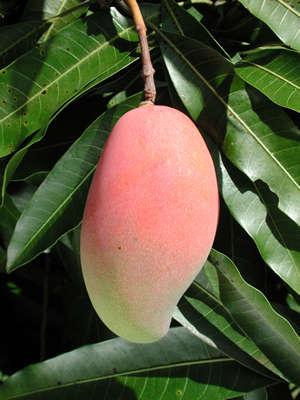 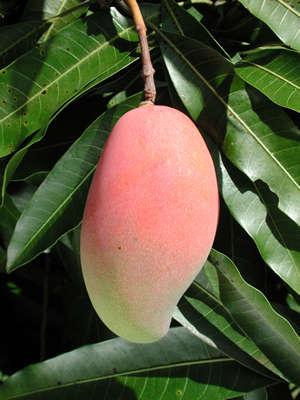 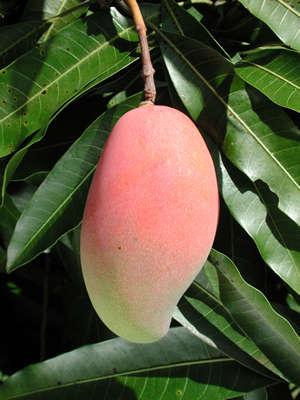 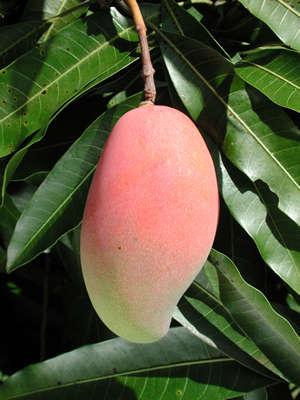 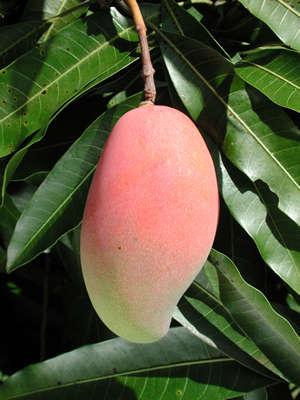 19
19
16
16
18
18
11
11
14
14
15
15
17
17
20
20
12
12
13
13
আম গুলো চার জনের মধ্যে ভাগ করলে প্রতিজন  গড়ে কয়টি করে আম পাবে?
এখানে কয়টি আম আছে?
এসো কিছু ছবি দেখি
এসো কিছু ছবি দেখি
এসো আরও কিছু ছবি দেখি
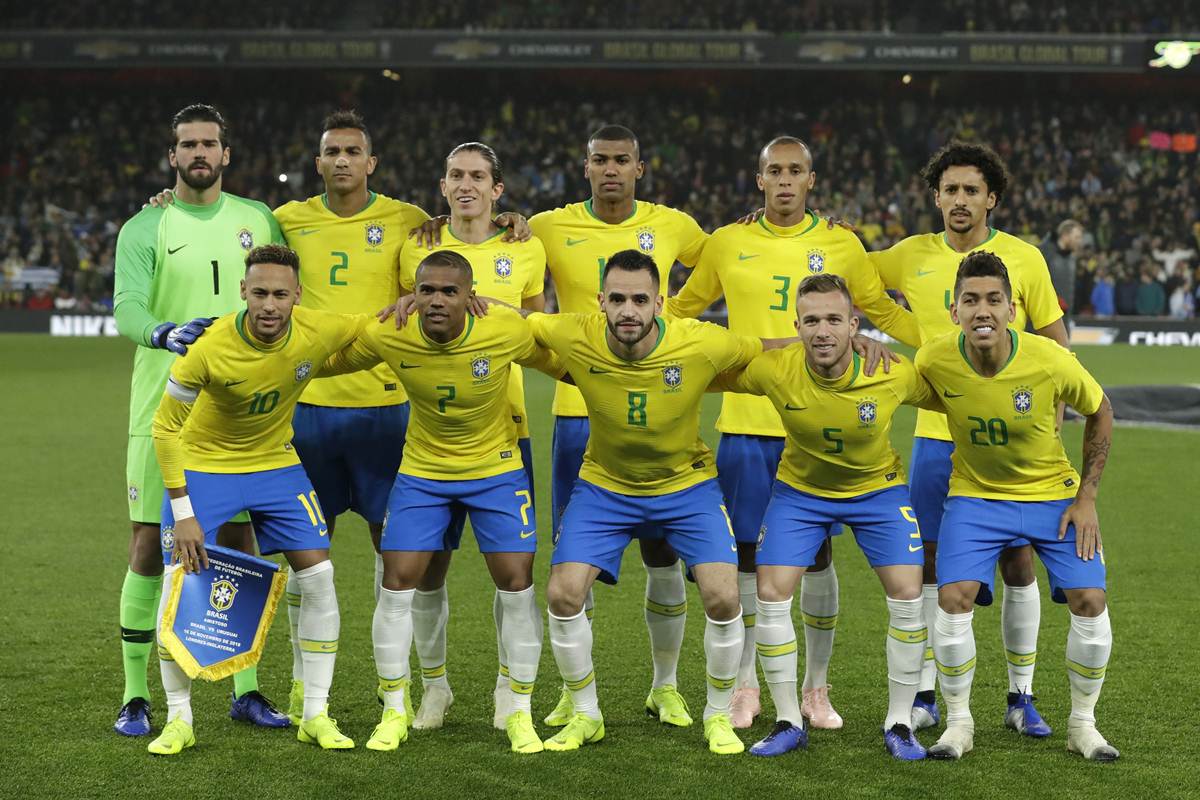 20
22
23
বয়স
21
17
18
21
21
18
22
16
খেলোয়ারদের গড় বয়স(বছরে) কত?
১
এসো আরও কিছু ছবি দেখি
ক্রিকেট খেলার গ্রাফ
একজন খেলোয়ারের মোট ম্যাচ
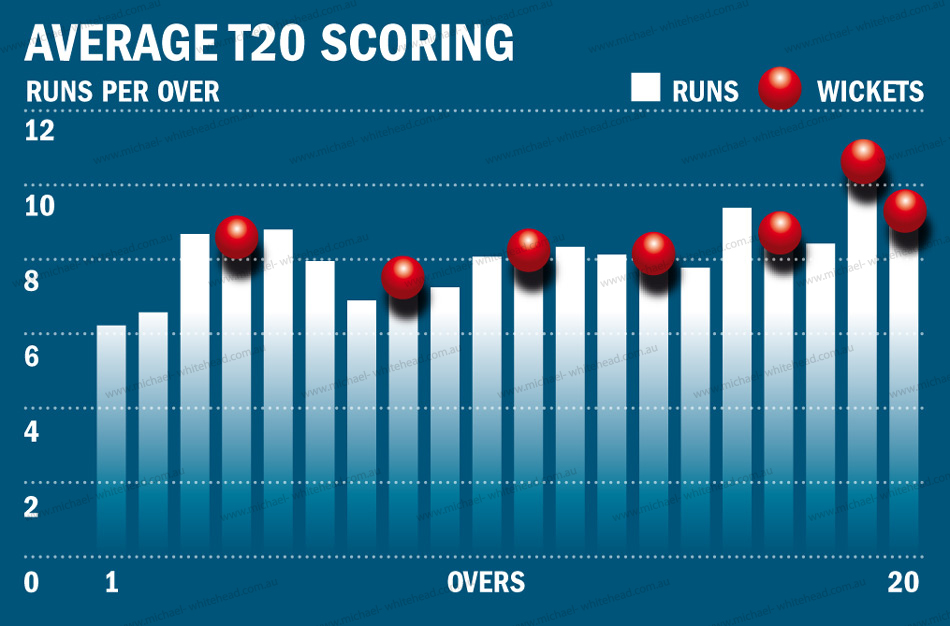 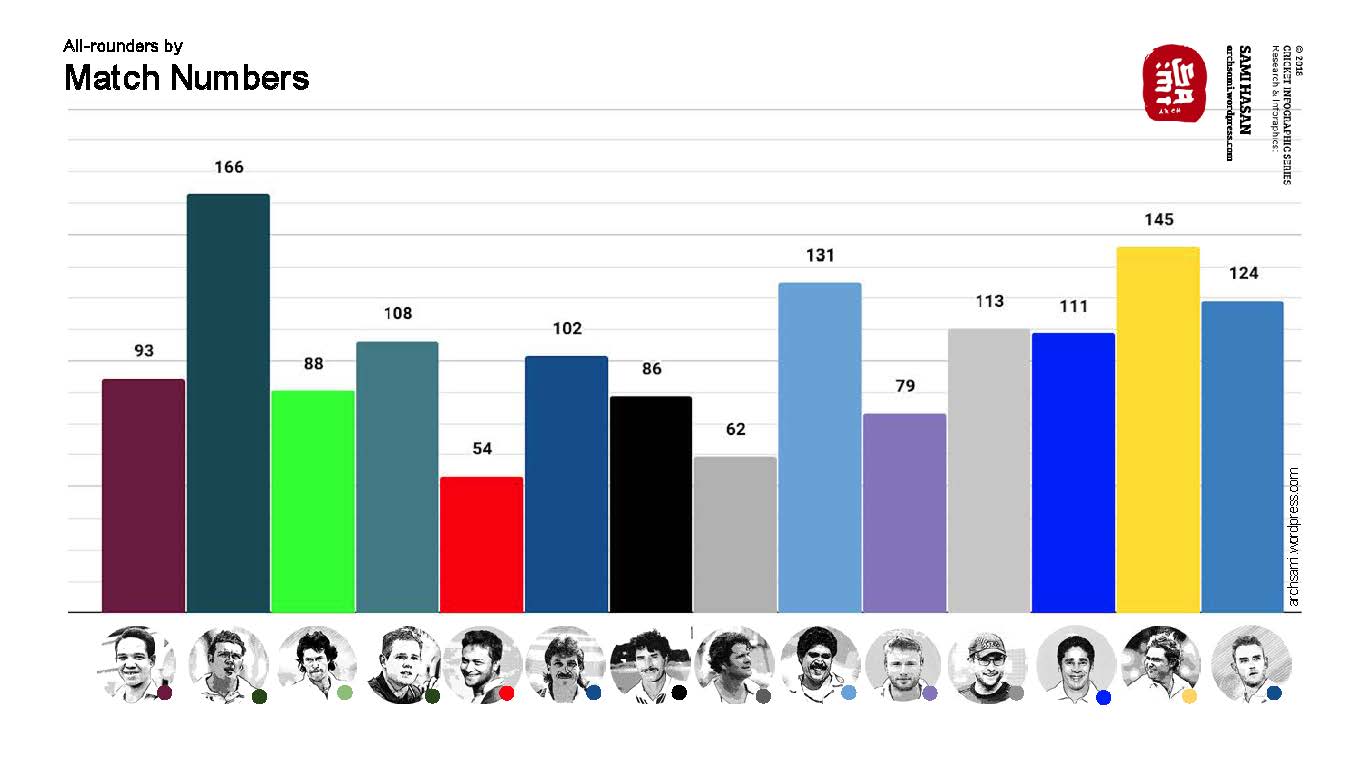 Y
২
গনসংখ্যা
আয়তলেখ
20
15
10
5
0
X
114
154
164
174
124
134
144
শ্রেণীব্যাপ্তি
৩
আজকের পাঠ
তথ্য ও উপাত্তের
 গড় এবং আয়তলেখ
        ও
    পাইচিত্র
লেখচিত্র
তথ্য ও উপাত্ত লেখচিত্রের মাধ্যমে উপস্হাপন একটি বহুপ্রচলিত পদ্ধতি।কোন পরিসংখ্যানে ব্যবহৃত উপাত্ত লেখচিত্রের মাধ্যমে উপাস্হপিত তা বোঝা ও সিদ্ধান্ত গ্রহণের জন্য খুবই সুবিধাজনক হয়।আয়তলেখ অংকনের জন্য প্রকৃত শ্রেণিসীমার প্রয়োজন হয়।
আয়তলেখ
পাইচিত্র
গাণিতিক গড়
উপাত্তসমুহের সংখ্যাসূচক মানের সমষ্টিকে মোট উপাত্ত সংখ্যা দ্বারা ভাগ করলে গাণিতিক গড় পাওয়া যায়।
গাণিতিক গড়(বিন্যস্ত উপাত্ত)
যদি সংখ্যক উপাত্তের সংখ্যক মান  এবং গনসংখ্যা যথাক্রমে হয়,তবে উপাত্তের গাণিতিক গড় যেখানে হলো গনসংখ্যা
সমস্যা:নিচে কোন একটি শ্রেণীর ৫০ জন শিক্ষার্থীর গণিতে প্রাপ্ত নম্বরের গণসংখ্যা নিবেশন সারণি দেওয়া হলো।
ক)গাণিতিক গড় নির্ণয় কর।
খ)প্রদত্ত উপাত্তের আয়তলেখ অঙ্কন কর।
(ক) এখানে শ্রেণীব্যাপ্তি দেওয়া আছে বিধায় শিক্ষার্থীর ব্যাক্তিগত কত নম্বর তা জানা যায় না। এ ক্ষেত্রে প্রত্যেক শ্রেণীর শ্রেণি মধ্যমান নির্ণয় করার প্রয়োজন হয়।
খ) আয়তলেখের অঙ্কনের সারণি
গনসংখ্যা
25
20
15
10
5
0
41-51
51-61
61-71
71-81
81-91
91-101
প্রকৃত শ্রেণিসীমা
সমস্যা: ২০০ জন ছাত্রের বিশ্বকাপ ফুটবলে পছন্দের তালিকা নিম্নরুপ
মোট ছাত্র সংখ্যা = ২৫+৩০+৬০+৭০+১৫ =২০০ জন
একই ভাবে,
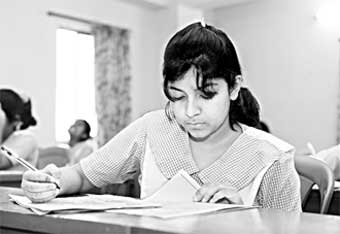 একক কাজ
সময়: ৫ মিনিট
৬০ জন শিক্ষার্থীর গণিতের প্রাপ্ত নম্বরের গনসংখ্যা সারণি হলো:
ক)ক্রমযোজিত গনসংখ্যা সারণি তৈরী কর। 
 খ)প্রচরক শ্রেণি উল্লেখপূর্বক মধ্যবিন্দু নির্ণয় কর।
একক কাজের সমাধান
ক
খ
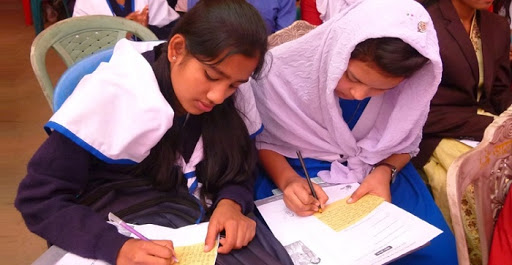 জোড়ায় কাজ
সময়: 10 মিনিট
সমস্যা
জি,কে উচ্চ বিদ্যালয়ে ১০০ জন পরীক্ষার্থীর গণিতের প্রাপ্ত নম্বরের একটি সারণি দেওয়া হলো:
ক)প্রদত্ত সারণি হতে গাণিতিক গড় নির্ণয় কর।
জোড়ায় কাজ সমাধান
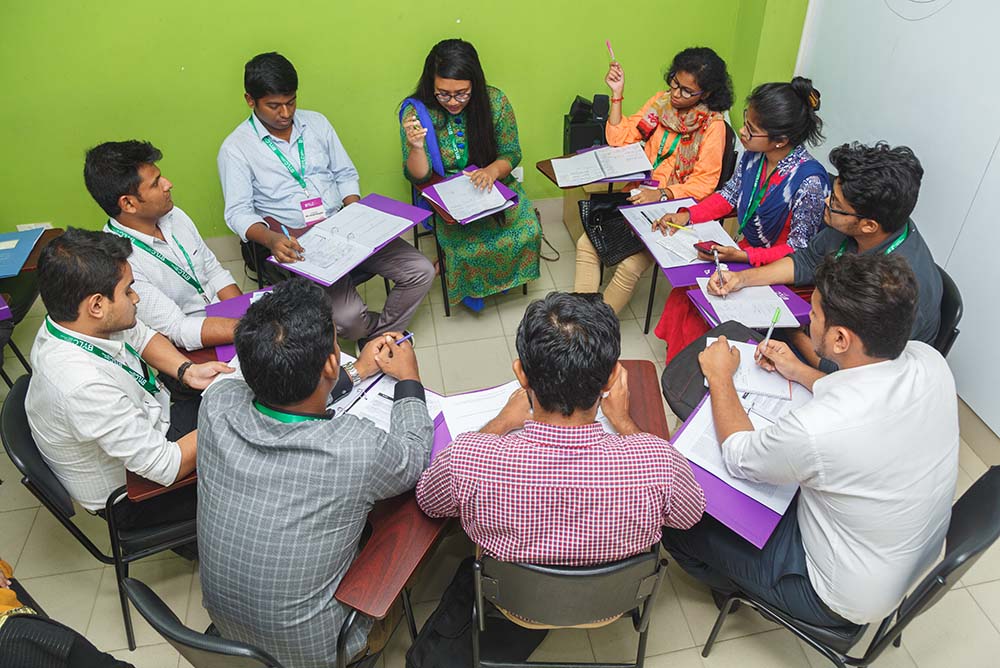 দলগত কাজ
সময়: 1৫ মিনিট
একটি বিদ্যালয়ে 360 জন পরীক্ষার্থীর গণিতের প্রাপ্ত নম্বরের একটি সারণি দেওয়া হলো:
ক) প্রদত্ত সারণি হতে যোজিত গণসংখ্যা সারণি তৈরী কর।
খ) প্রদত্ত সারণি হতে গাণিতিক গড় নির্ণয় কর।
গ) শিক্ষার্থীর সংখ্যার পাইচিত্র অঙ্কন কর।
মুল্যায়ন
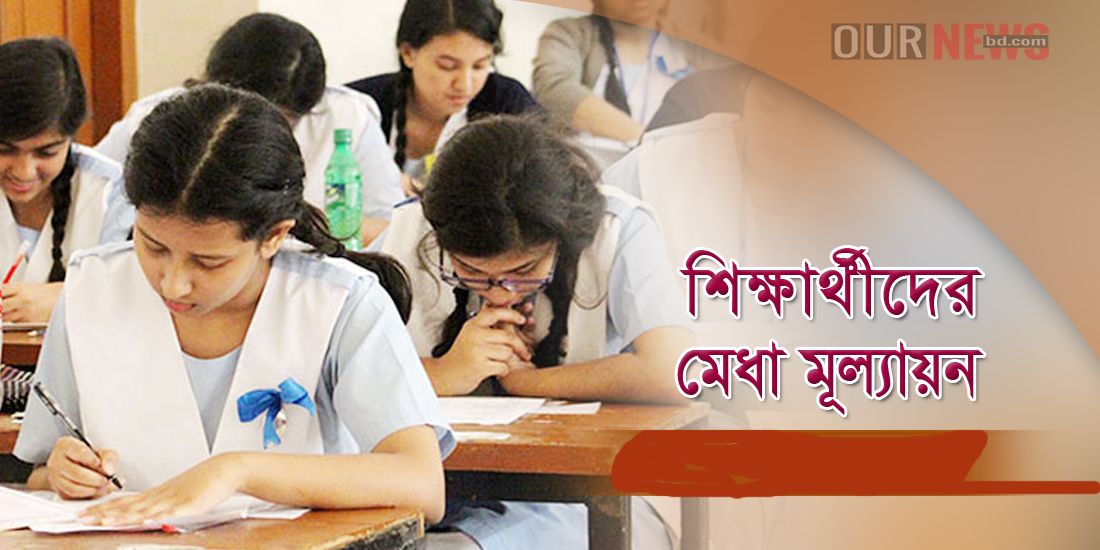 সময়: 3 মিনিট
নিচের তথ্যের আলোকে (১,২ এবং ৩) নং প্রশ্নের উত্তর দাও।
১.দ্বিতীয় শ্রেণির মধ্যমান কত ?
ঘ) 70
গ) 65
ক) 45
খ) 55
২.উপাত্তটির গড় কত ?
ঘ) 61.67
গ) 60.67
খ) 56.33
ক) 58.67
৩.ক্রমযোজিত গনসংখ্যা কত ?
ঘ) 15
গ) 10
ক) 5
খ) 21
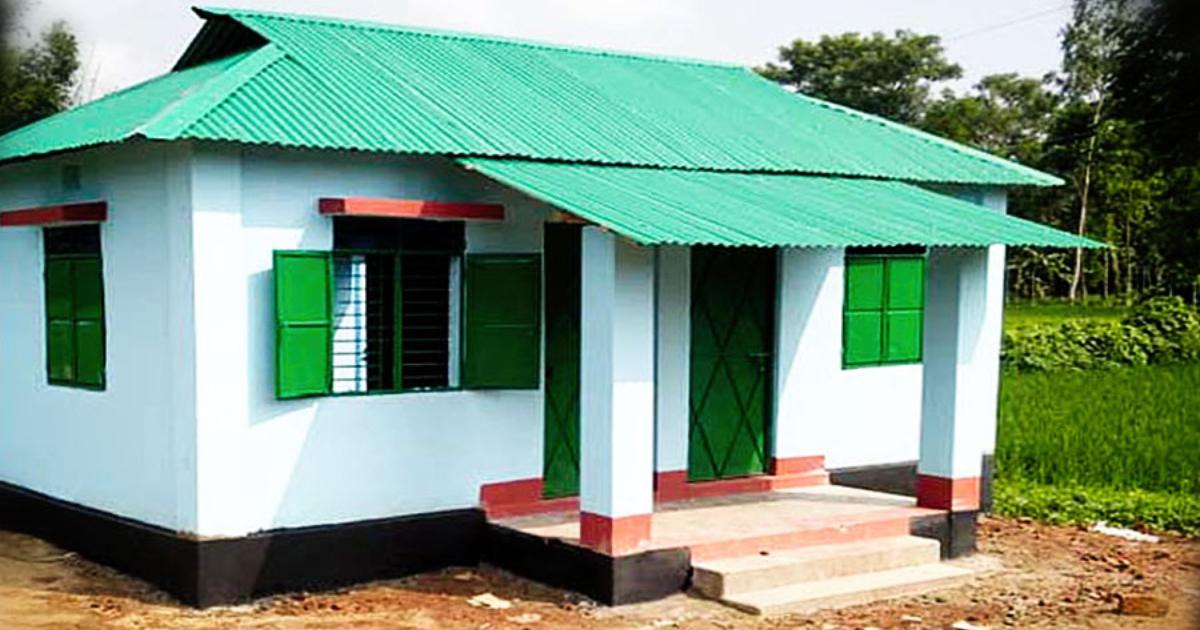 বাড়ির কাজ
গণসংখ্যা নিবেশণ সারণি:
ক)প্রচুরক শ্রেণির মধ্যমান নির্ণয় কর।
খ)সারণি হতে গড় নির্ণয় কর।
গ)উপরের উপাত্ত থেকে আয়তলেখ আঁক।
আন্তরিকতার সহিত আজকের পাঠ গ্রহণ করার জন্য সকল শিক্ষার্থীকে ধন্যবাদ।
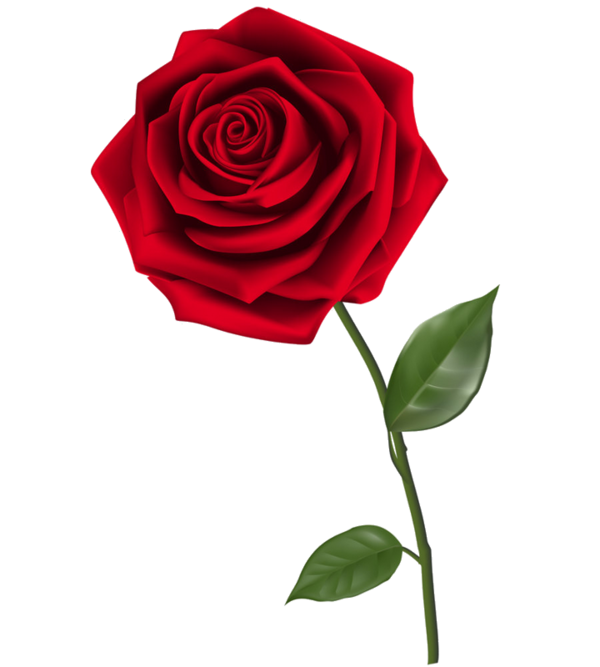